Project: IEEE P802.15 Working Group for Wireless Personal Area Networks (WPANs)

Submission Title: January, 2024 IEEE 802.15.4me Opening Agenda and Closing
Date Submitted: January 14, 2024	
Source: Gary Stuebing  Company: Cisco Systems
Address 5310 N Ocean Blvd, Unit 9A, North Myrtle Beach, SC
Voice 803 230-3027 E-Mail: gstuebin@cisco.com		
Re: DCN 15-24-0038-01-04me Abstract: January 2024 Plenary Agenda and Closing
Purpose:	Agenda and Closing for Task Group Meeting
Notice:	This document has been prepared to assist the IEEE P802.15.  It is offered as a basis for discussion and is not binding on the contributing individual(s) or organization(s). The material in this document is subject to change in form and content after further study. The contributor(s) reserve(s) the right to add, amend or withdraw material contained herein.
Release:	The contributor acknowledges and accepts that this contribution becomes the property of IEEE and may be made publicly available by P802.15.
Slide 1
Participants have a duty to inform the IEEE of the identity of each holder of any potential Essential Patent Claims of which they are personally aware if the claims are owned or controlled by the participant or the entity the participant is from, employed by, or otherwise represents

Please see the entire policy at this link:
https://development.standards.ieee.org/myproject/Public/mytools/mob/slideset.pdf
Slide 2
IEEE 802.15.4meJanuray, 2024 Interim PlenaryAgenda and Closing
Slide 3
15.4me Sessions this Week
Slide 4
Agenda
Agenda
Call for Patents
Approve Agenda 
Approve Minutes
Ballot Results
Comments (DCN 15-24-0039-00-04me)
MEC REVIEW (DCN 15-24-0053-00-04me)
Next Steps 
Review Draft Timeline
Update Checklist (DCN 15-0400-xx-04me)
Next meetings
Slide 5
Results of Workgroup Ballot
SEPTEMBER 2023
January 2024
Accepted Comments: 66
Rogue Comments: 0
Slide 6
TG Motion:Draft needs edits before recirculation
Move that TG4me approves comment resolutions in document DCN 15-23-497-19-04me.
Moved: Ben Rolfe
Second: Phil Beecher
Slide 7
TG Motion:Draft needs edits before recirculation
Move that TG4me formally request that 802.15 WG start a WG recirculation ballot requesting approval of document P802.15.04me D02 (as edited in accordance with the instructions in document 15-23-497-19-04me) and to forward document P802.15.04me D02 (as edited in accordance with the instructions in document 15-23-497-19-04me), to Standards Association ballot pending the completion and inclusion of the edits in the draft.

Moved: Ben Rolfe
Second: Phil Beecher
Slide 8
TG Motion for CRG
Move that TG4me formally request that 802.15 WG approve the formation of a Comment Resolution Group (CRG) for the WG balloting of the P802.15.04.me_D03 with the following membership: Gary Stuebing(chair), Phil Beecher, Tero Kivinen, Billy Verso, Ben Rolfe, and Ann Krieger. The 802.15.4me CRG is authorized to approve comment resolutions, edit the draft according to the comment resolutions, and to approve the start of recirculation ballots of the revised draft on behalf of the 802.15 WG. Comment resolution on recirculation ballots between sessions will be conducted via reflector email and via teleconferences announced to the reflector as per the LMSC 802 WG P&P.

Moved: Ben Rolfe		
Second: Phil Beecher
Slide 9
WG Motion:Draft needs edits before Recirculation
Move that 802.15 WG start a WG recirculation ballot requesting approval of document P802.15.04me D02 (as edited in accordance with the instructions in document 15-23-497-19-04me) and to forward document P802.15.04me D02 (as edited in accordance with the instructions in document 15-23-497-19-04me), to Standards Association ballot pending the completion and inclusion of the edits in the draft.

Moved: Gary Stuebing
Second:
Slide 10
WG Motion for CRG
Move that 802.15 WG approve the formation of a Comment Resolution Group (CRG) for the WG balloting of the P802.15.04.me_D03 with the following membership: Gary Stuebing(chair), Phil Beecher, Tero Kivinen, Billy Verso, Ben Rolfe, and Ann Krieger. The 802.15.4me CRG is authorized to approve comment resolutions, edit the draft according to the comment resolutions, and to approve the start of recirculation ballots of the revised draft on behalf of the 802.15 WG. Comment resolution on recirculation ballots between sessions will be conducted via reflector email and via teleconferences announced to the reflector as per the LMSC 802 WG P&P.

Moved: Gary Stuebing
Second:
Slide 11
CLOSING REPORT
Results of last ballot: 	




Comments Received: 	66 
		MEC		16
		Rogue	5
Latest Spreadsheet: 15-23-0497-19-04me
Minutes: 15-23-0052-00-04me
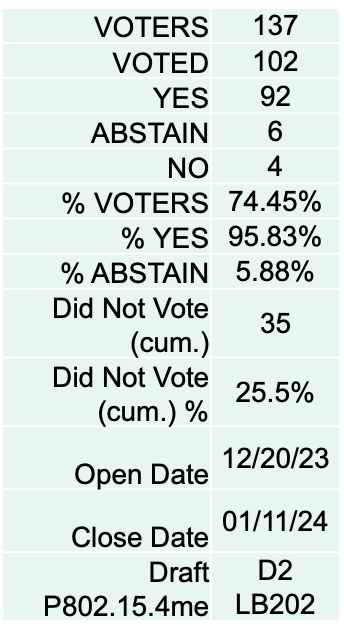 Slide 12
CLOSING REPORT
CRG Formed – 	Motion today
			Notification via reflector
Sponsor Pool and MEC review are complete
				138 Ballot Members
Checklist: 	15-23-0400-05-04me
Next meeting agenda: 15-24-0082-04me
Slide 13
Draft Timeline
Jan/24 - Working Group Motion for a letter Ballot Re-Circ and CRG
Mar/24– SA Ballot and CRG Motion and (LMSC Packet)
Jul/24 – SA Recirc (CRG)
Sep/24 – Optimistic SA to Revcom
Dec/24 – SA to Revcom
Slide 14